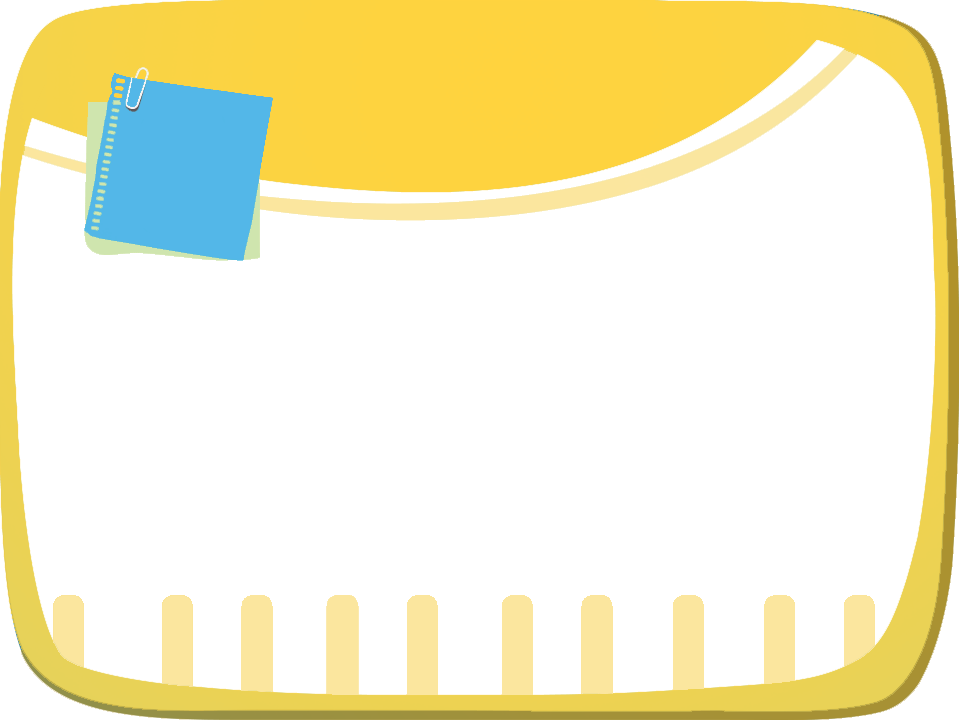 Bài
26C
Như những
người bạn (T1+2)
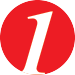 Nghe – nói
Kể cho nhau nghe về những con vật, đồ vật mà mình yêu quý.
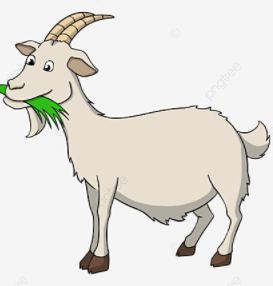 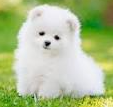 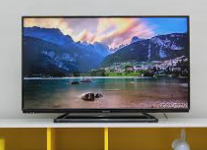 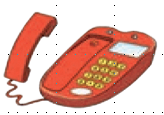 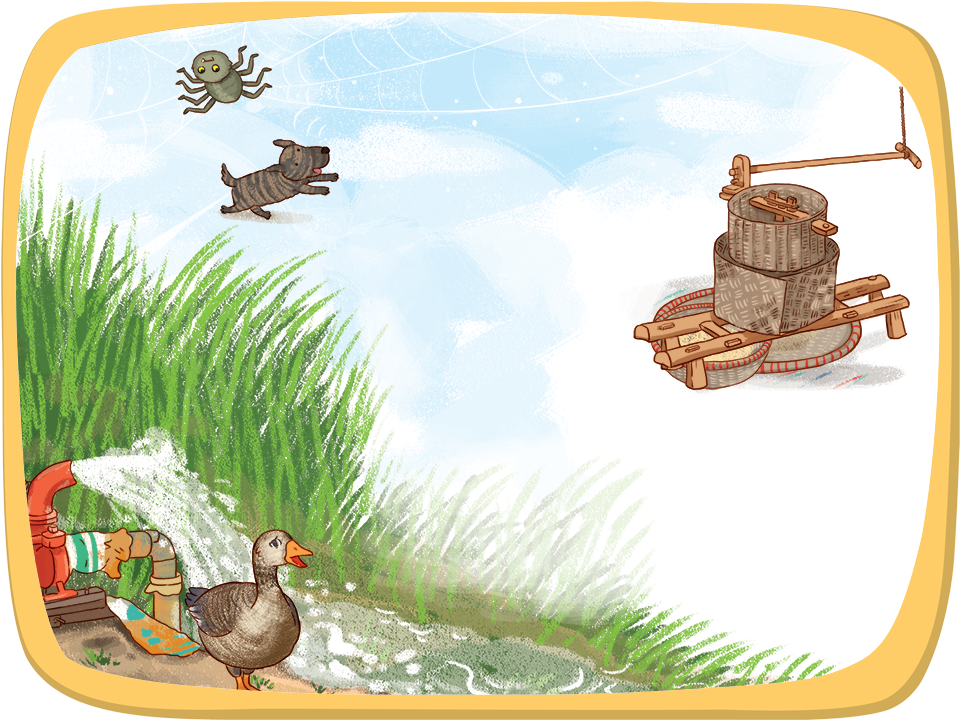 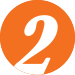 Đọc
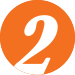 Đọc
Kể cho bé nghe
1.
Ăn no quay trònLà cối xay lúaMồm thổi ra gióLà cái quạt hòmKhông thèm cỏ nonLà con trâu sắt.
2.
Hay nói ầm ĩLà con vịt bầuHay hỏi đâu đâuLà con chó vệnHay chăng dây điệnLà con nhện con.
3.
Rồng phun nước bạcLà chiếc máy bơmDùng miệng nấu cơmLà cua, là cáy...
(Theo Trần Đăng Khoa)
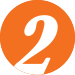 Đọc
Kể cho bé nghe
1.
Ăn no quay trònLà cối xay lúaMồm thổi ra gióLà cái quạt hòmKhông thèm cỏ nonLà con trâu sắt.
2.
Hay nói ầm ĩLà con vịt bầuHay hỏi đâu đâuLà con chó vệnHay chăng dây điệnLà con nhện con.
3.
Rồng phun nước bạcLà chiếc máy bơmDùng miệng nấu cơmLà cua, là cáy...
(Theo Trần Đăng Khoa)
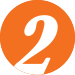 Đọc
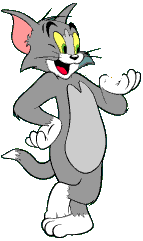 ?
a. Đọc nối tiếp khổ thơ
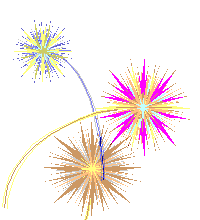 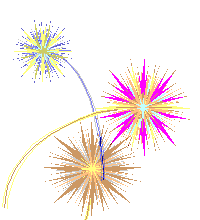 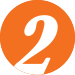 Đọc
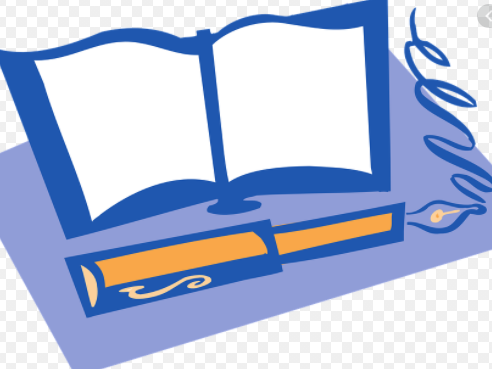 Sách 
giáo 
khoa
Đọc
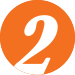 Đọc
b) Nói về việc làm của con vịt, con chó, con cua, con nhện.
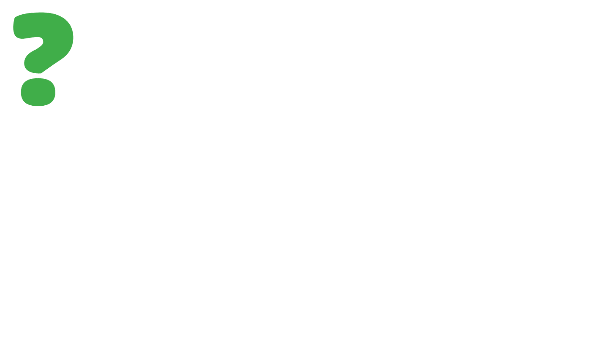 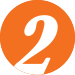 Đọc
Kể cho bé nghe
1.
Ăn no quay trònLà cối xay lúaMồm thổi ra gióLà cái quạt hòmKhông thèm cỏ nonLà con trâu sắt.
2.
Hay nói ầm ĩLà con vịt bầuHay hỏi đâu đâuLà con chó vệnHay chăng dây điệnLà con nhện con.
3.
Rồng phun nước bạcLà chiếc máy bơmDùng miệng nấu cơmLà cua, là cáy...
(Theo Trần Đăng Khoa)
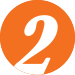 Đọc
b) Nói về việc làm của con vịt, con chó, con cua, con nhện.
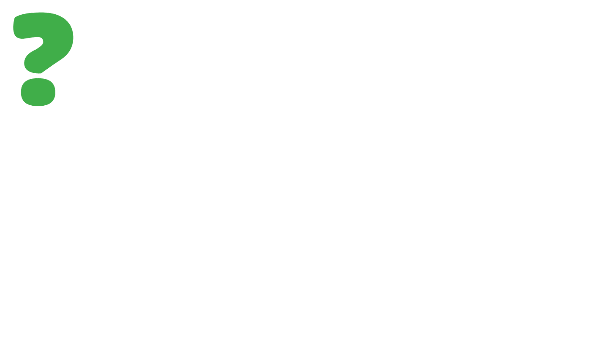 Con vịt hay nói ầm ĩ.
Con chó hay hỏi đâu đâu.
Con cua dùng miệng nấu cơm.
Con nhện hay chăng dây điện.
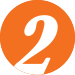 Đọc
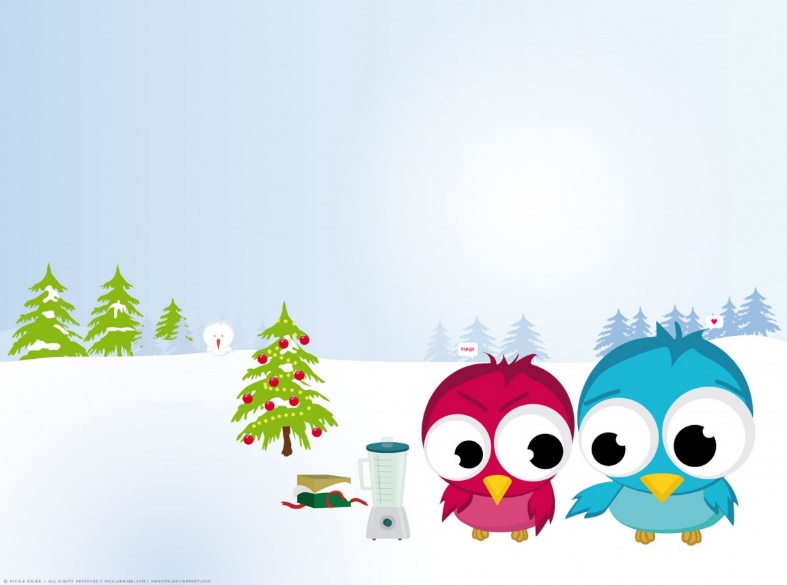 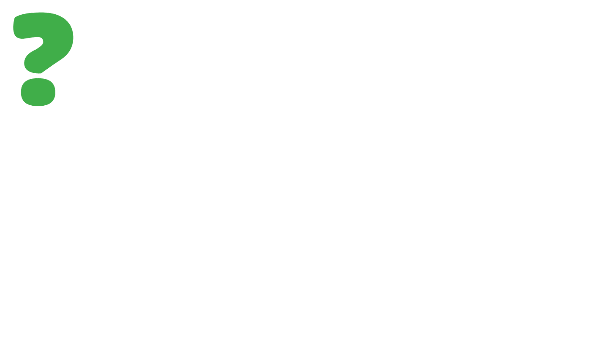 c) Em thích con vật, đồ vật nào trong bài thơ? Vì sao?
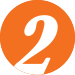 Đọc
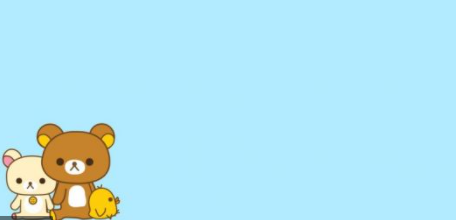 d) Đọc thuộc một khổ thơ.
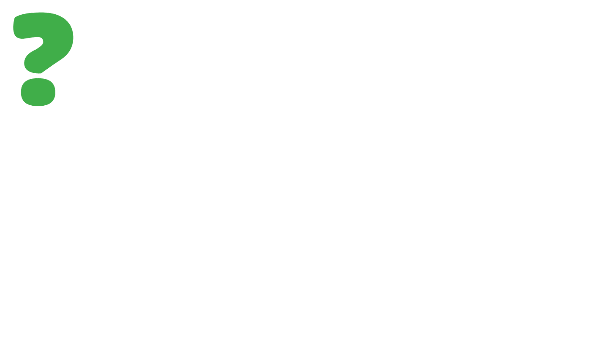 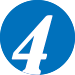 Nghe – nói
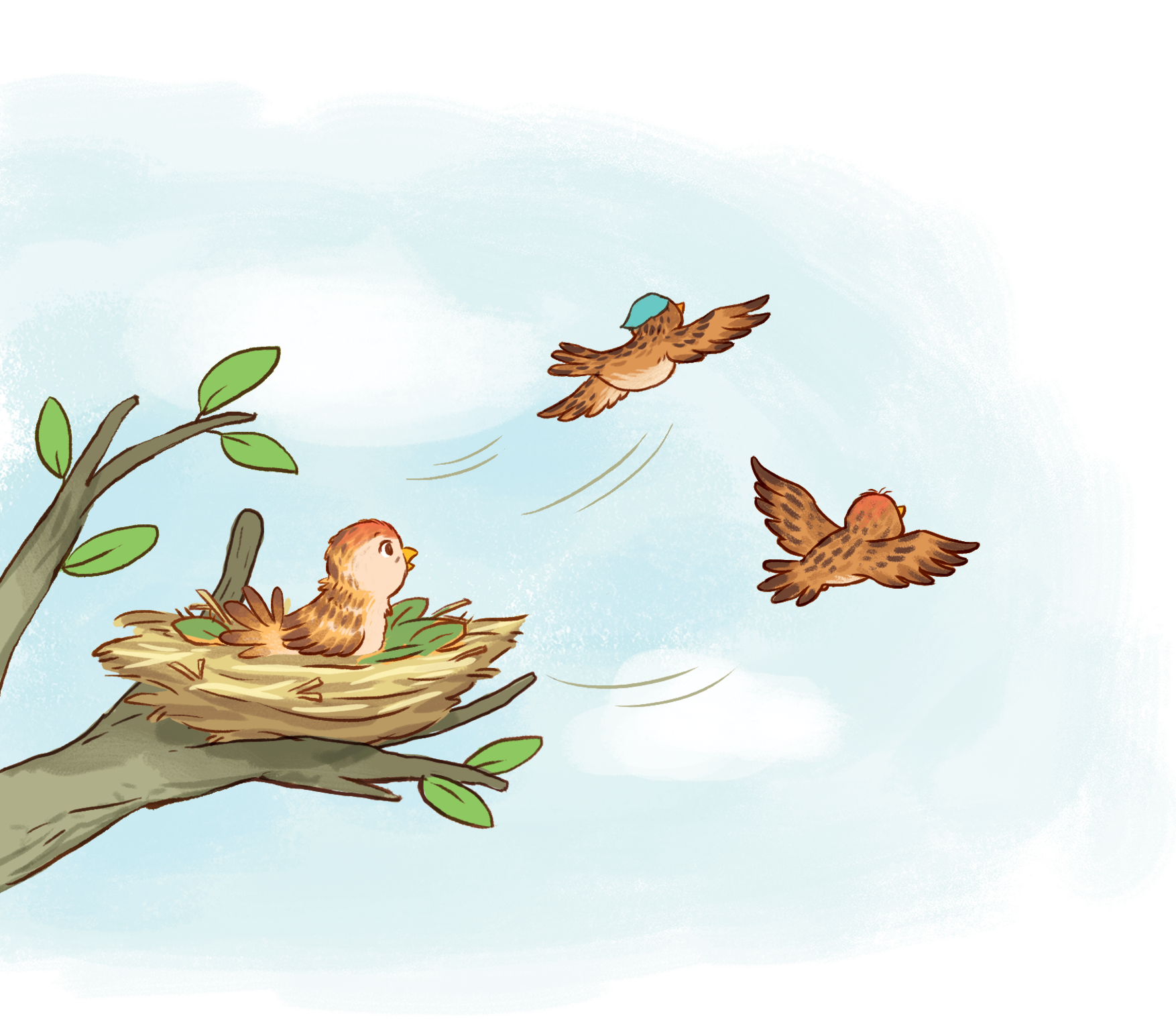 Nói một hoặc hai câu về bức tranh.
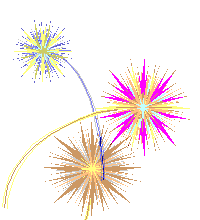 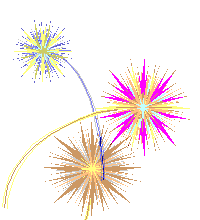 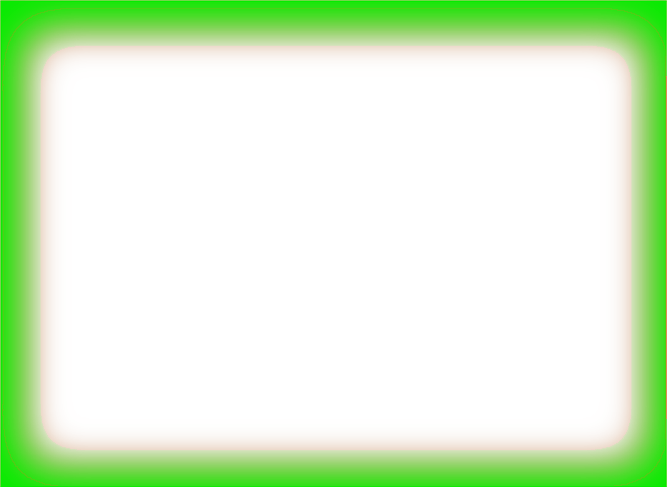 Hẹn gặp lại các em
 ở những tiết học sau
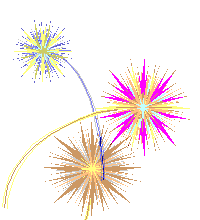 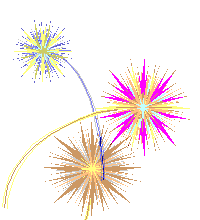 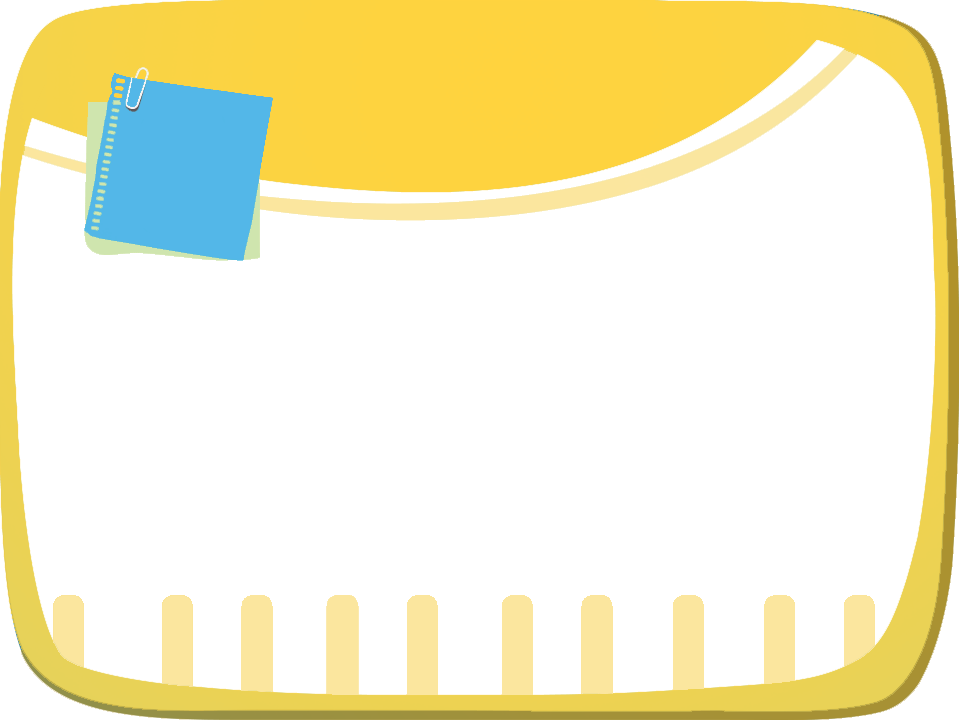 Bài
26C
Như những
người bạn ( T3)
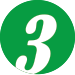 Viết
Viết chữ N, O hoa
– Viết: Ninh Bình, Ao Bà Om.
b) Viết câu nói về con vật em yêu thích.
Chữ N hoa
Chữ O hoa
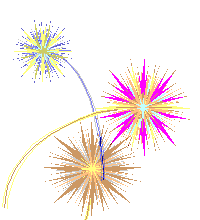 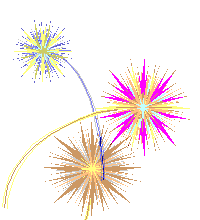 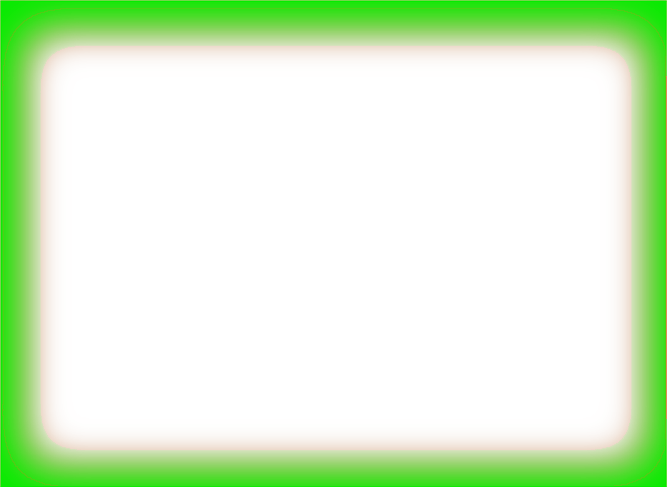 Hẹn gặp lại các em
 ở những tiết học sau
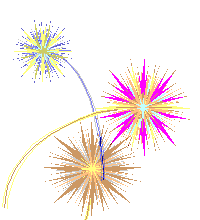 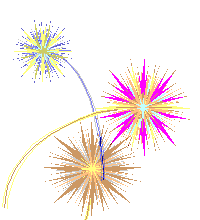